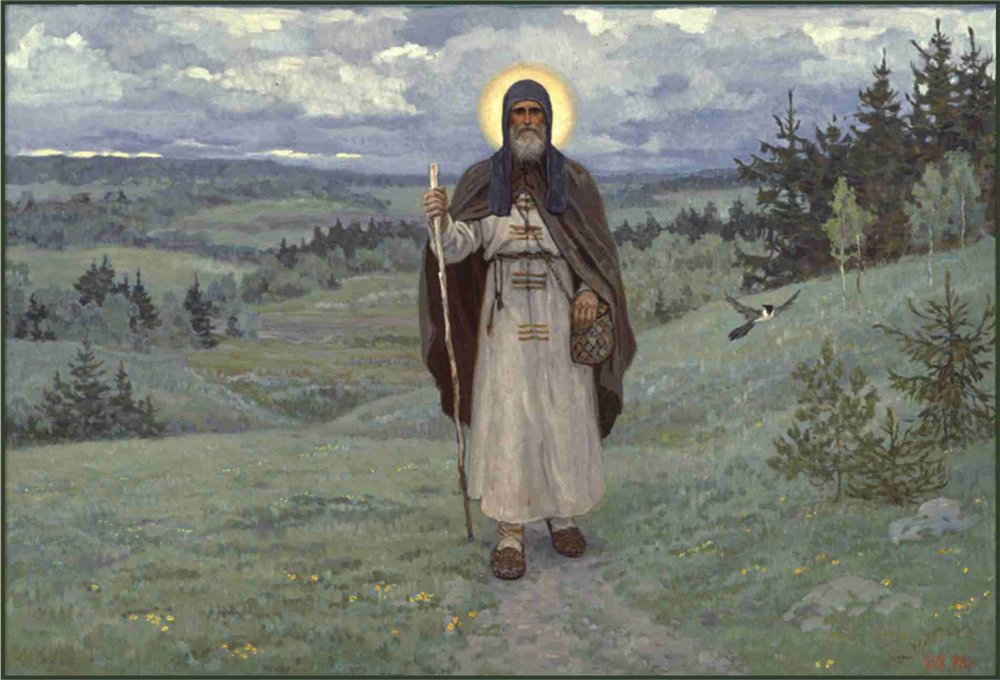 Преподобный Сергий Радонежский
Подготовила учитель литературы Православной класической гимназии г.о.Тольятти Рыбакова О.В.
Любимый святой
Отечество мое! Россия!
В тебе дух старины живет.
И ни одна еще стихия
Не победила твой народ.
Из тьмы веков ты восставала
И становилась все сильней.
Святая Русь – твое начало,
И преподобный Сергий в ней…
Св.Епифаний Премудрый, ученик преп.Сергия, автор  Жития Сергия Радонежского
Встреча Варфоломея с Ангелом
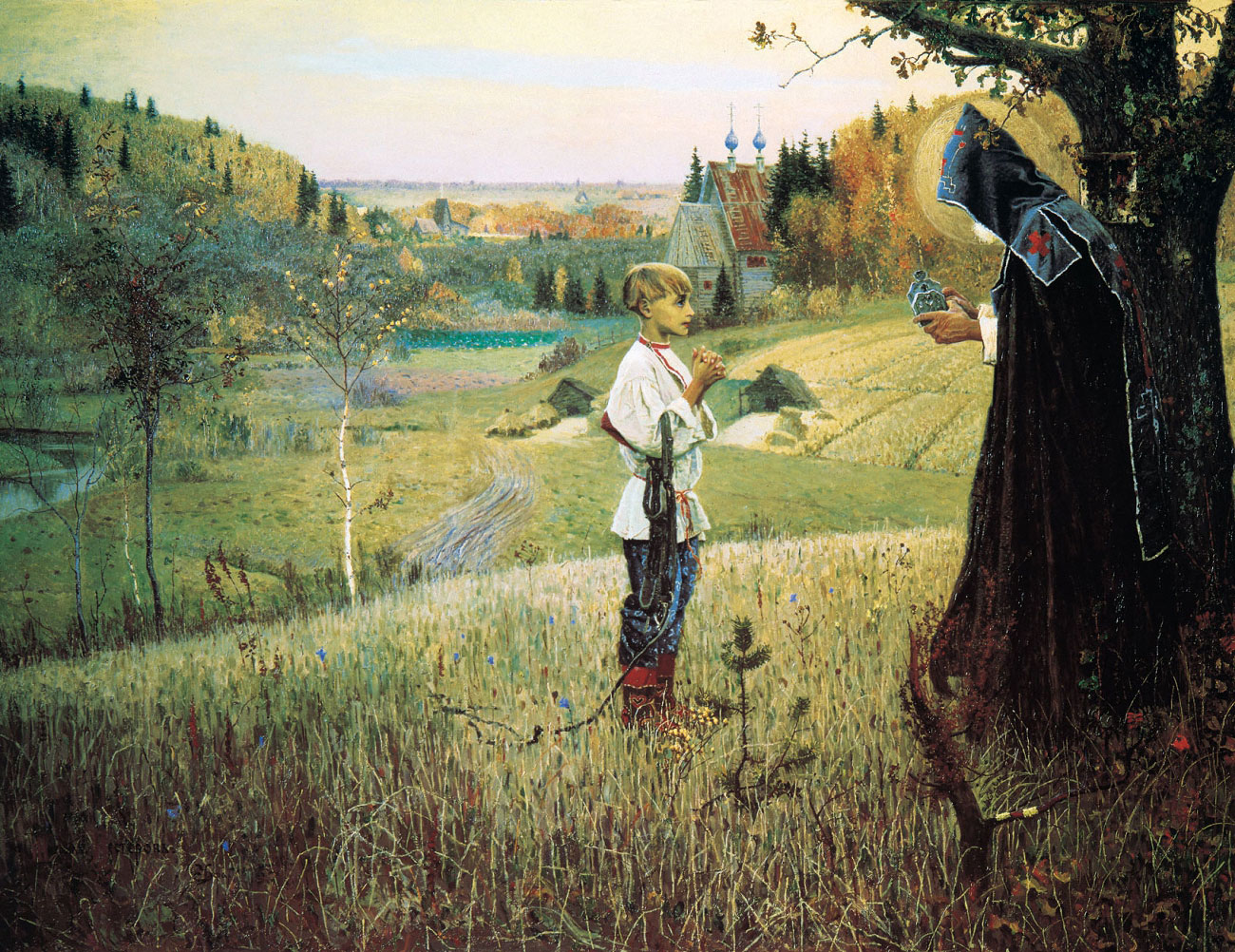 Родился преподобный Сергий, а в миру – Варфоломей, 3 мая 1314 года под Ростовым.

Житие донесло до нас  чудесную историю обретения дара понимания книжной грамоты отроком Варфоломеем.
Благословение Варфоломея
Чтение
Будто темная завеса спала с глаз отрока, и он без запинки стал читать 
Псалтирь.

Тишина царила в доме. Голос Варфоломея звучал как родник.
Родители преп. Сергия
Монашеская жизнь
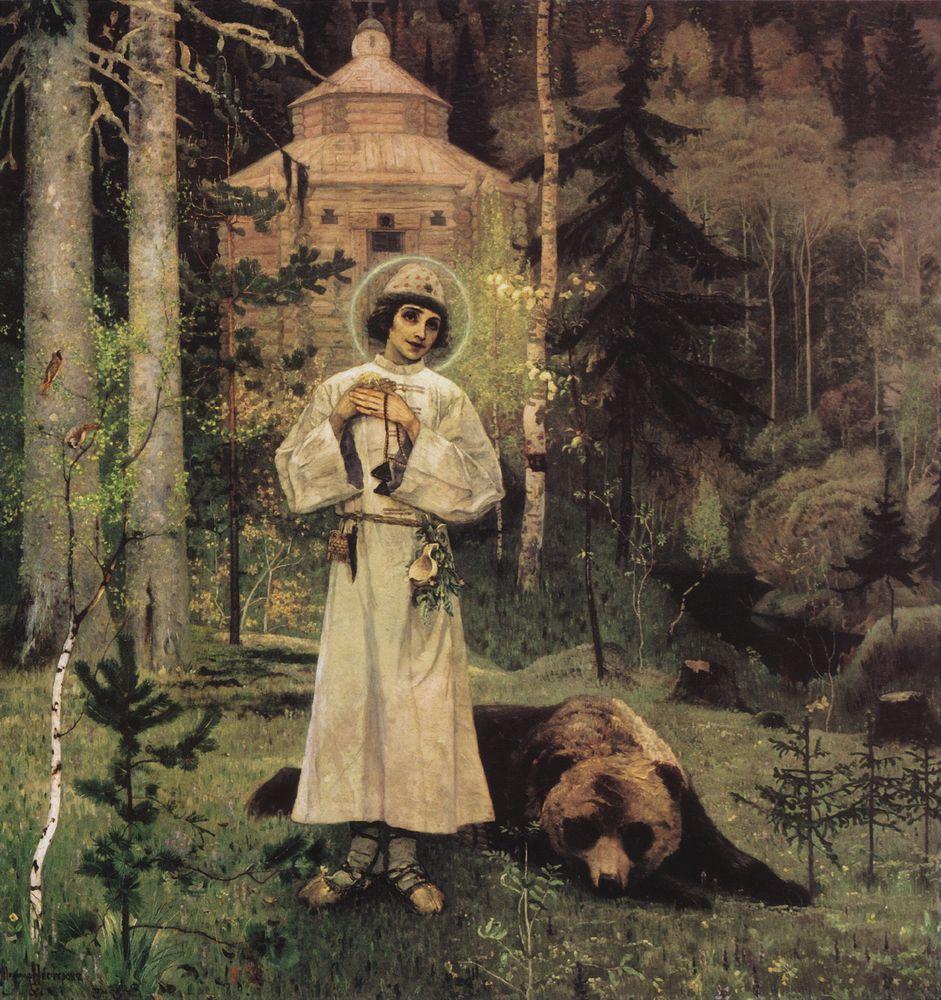 Жизнь в лесу была очень тяжела, 
Варфоломей остался один. Работал с восхода до захода солнца.

Раз увидел он у своей кельи огромного медведя, пожалел его, дал краюшку хлеба. Медведь часто навещал потом одинокого монаха.
Так начала расти обитель…
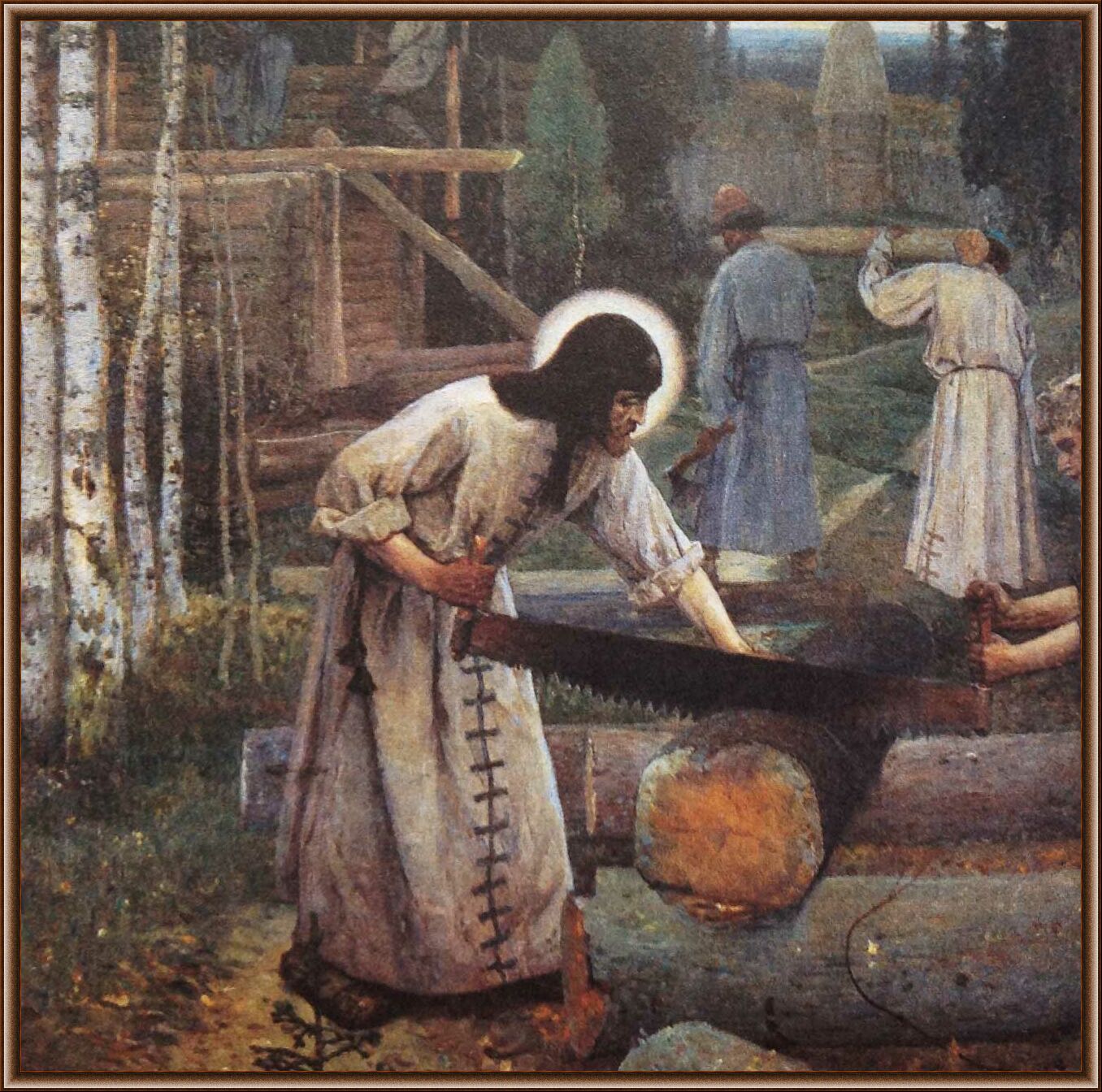 Монастырь рос, жили сурово и тихо. Преподобный Сергий во всем подавал пример. 
Сам строил кельи, таскал бревна, носил воду, пек хлеб, варил пищу, шил одежду и обувь.
Князь Дмитрий и преп.Сергий
Благословение преподобного Сергия
Преподобный Сергий встал во главе сопротивления Орде.

Именно он дал благословение на битву с Мамаем князю Дмитрию.

А в помощь дал преподобный своих иноков – Пересвета(Александра) и Ослябю(Андрея), которые до принятия монашества были воинами.

Битва состоялась 8 сентября 1380 г. на Куликовом поле.
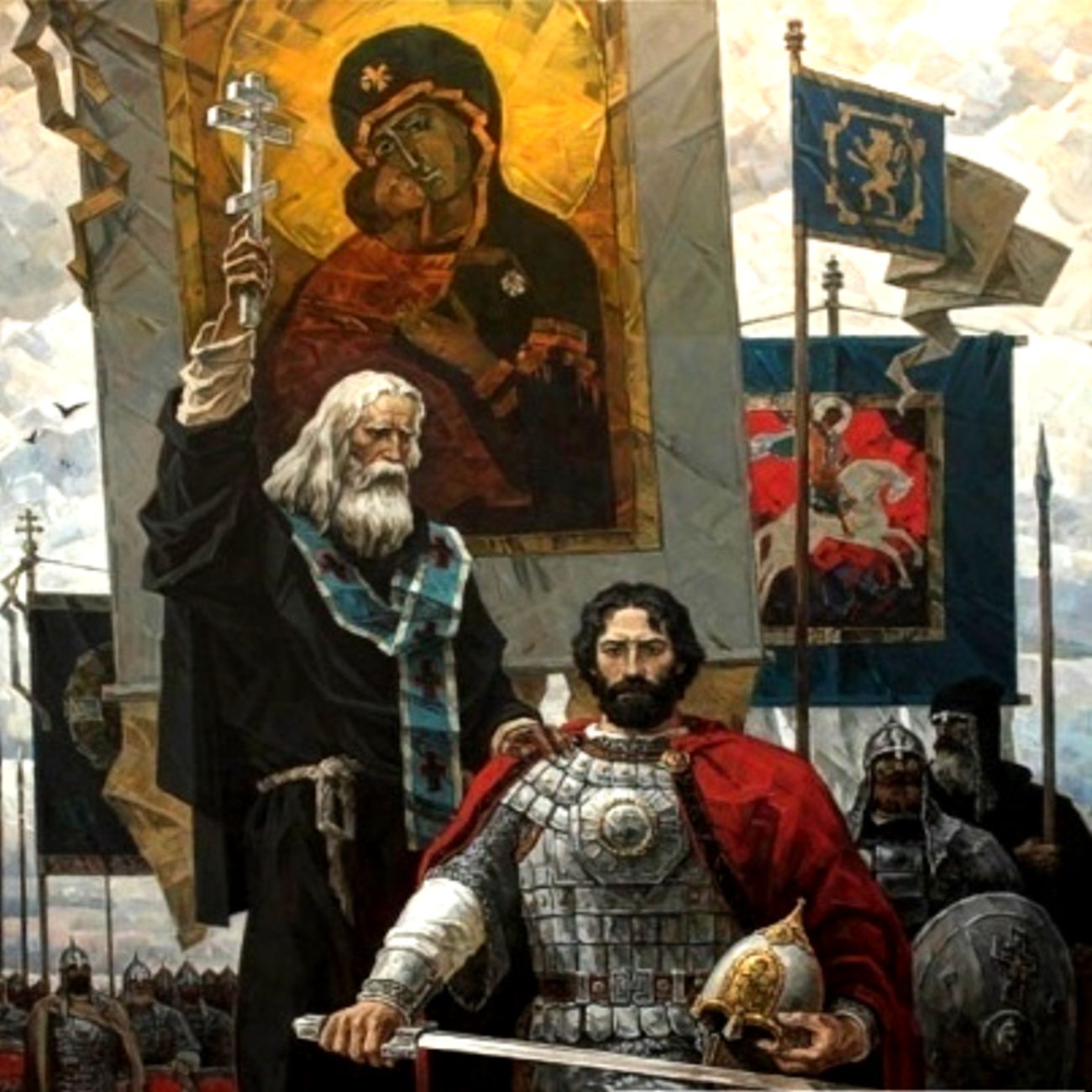 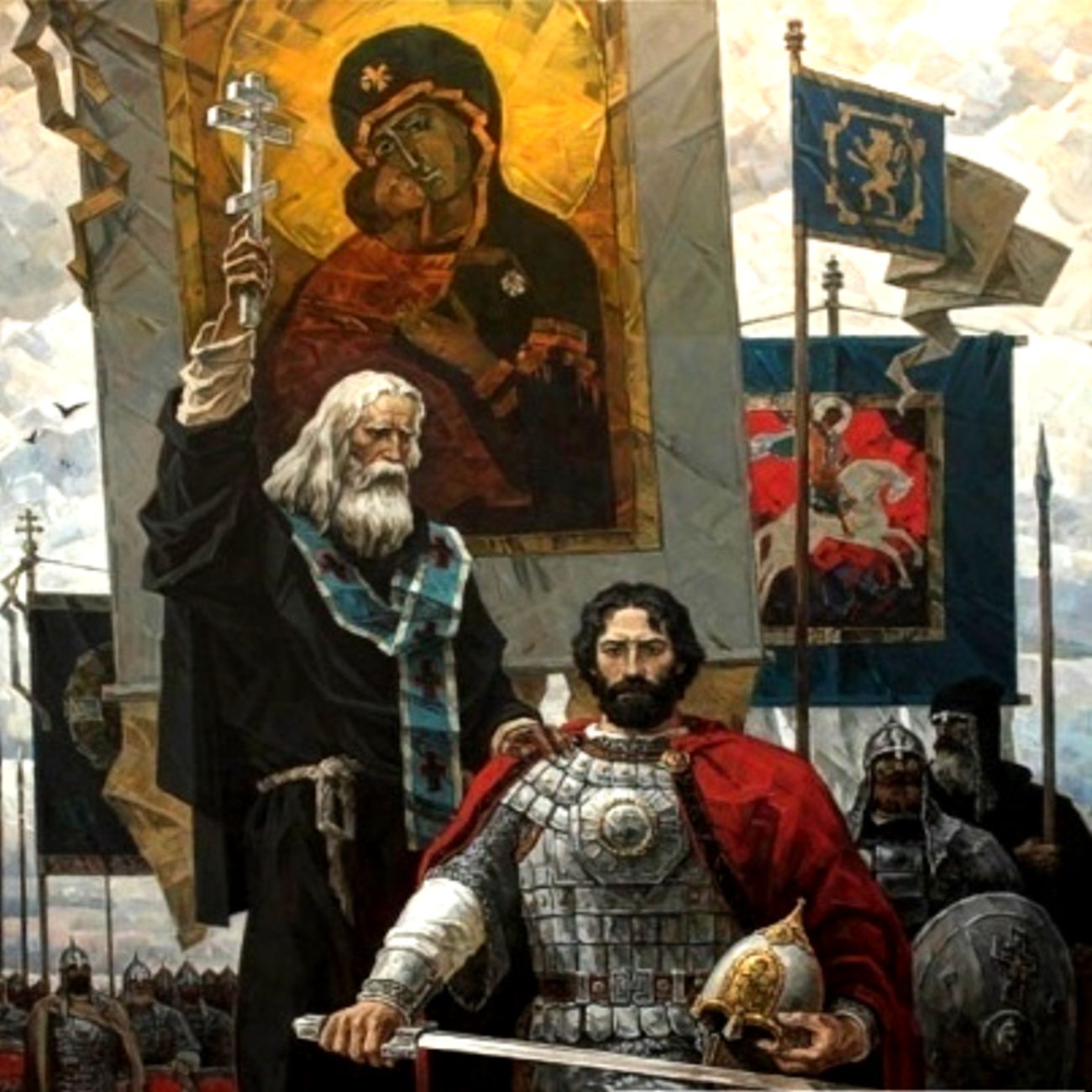 Господи Боже, помилуй
Душу живую России!
Мыслью проникнем в глубины
Вещего сердца России.
Будем молить непрестанно
С верой, надеждой и силой –
Ими же веси путями, Боже, воздвигни Россию!


Во время битвы преподобный Сергий молился Господу об успехе сражения, поминая при этом поименно каждого из павших…
Битва Пересвета с Челубеем
Воскрешение крестьянского сына.
В конце жизни преподобный Сергий удостоился посещения Пресвятой Богородицы
Кончина святого.
За полгода до смерти знал преподобный ее дату. Во  время преставления лицо его просияло и от тела распространилось необыкновенное благоухание. Через 32 года мощи святого Сергия были открыты и оказались нетленными.

Преподобный Сергий нравственно воспитал русский народ.
Свято-Троицкая Сергиева лавра – сердце России!